✠VUI HỌC KINH THÁNH✠
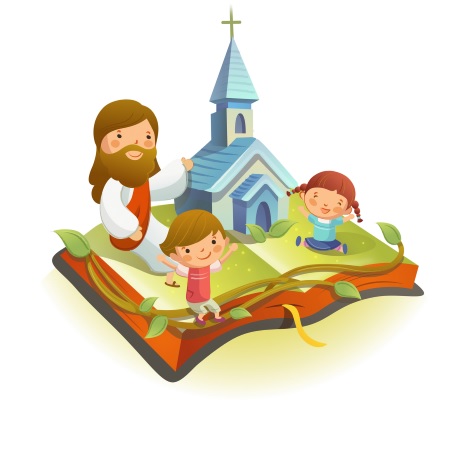 AI YÊU 
MẾN THẦY
SẼ GIỮ 
LỜI THẦY
CHÚA NHẬT XV THƯỜNG NIÊN - NĂM B
TIN MỪNG CHÚA GIÊ-SU KI-TÔ 
THEO THÁNH MÁC-CÔ
Khi ấy, Đức Giê-su gọi Nhóm Mười Hai lại và bắt đầu sai đi từng hai người một. Người ban cho các ông quyền trên các thần ô uế.
Người chỉ thị cho các ông không được mang gì đi đường, chỉ trừ cây gậy;
không được mang lương thực, bao bị, tiền giắt lưng; được đi dép, nhưng không được mặc hai áo.
Người bảo các ông: “Bất cứ ở đâu, khi anh em đã vào nhà nào, thì hãy ở lại đó cho đến lúc ra đi.
Còn nơi nào người ta không đón tiếp và không nghe anh em, thì khi ra khỏi đó, hãy giũ bụi đất dưới chân để tỏ ý cảnh cáo họ.”
Các ông đi rao giảng, kêu gọi người ta ăn năn sám hối.
Các ông trừ được nhiều quỷ, xức dầu cho nhiều người đau ốm và chữa họ khỏi bệnh. Đó là Lời Chúa
HÃY
TÌM
KIẾM
NƯỚC
CHÚA
TRƯỚC
MỌI
SỰ
NGƯỜI
SẼ
LO
CHO
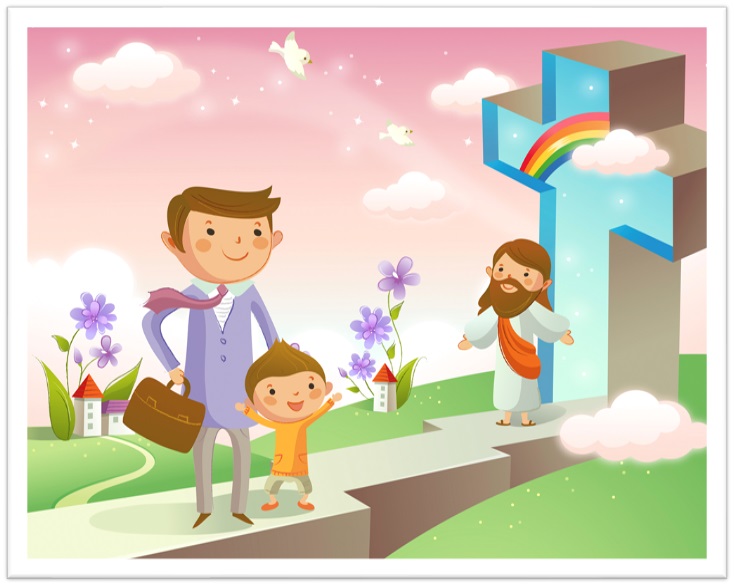 TÌM Ô CHỮ
1
2
3
4
5
6
1.	ĐỨC GIÊ-SU SAI CÁC MÔN ĐỆ ĐI VÀ BAN CHO CÁC ÔNG ĐIỀU GÌ?
2.	ĐỨC GIÊ-SU CHỈ THỊ CÁC MÔN ĐỆ KHI ĐI KHÔNG ĐƯỢC MANG LƯƠNG THỰC, BAO BỊ VÀ CÁI GÌ ĐỂ THẮT LƯNG ?
3.	ĐỨC GIÊ-SU CHỈ THỊ CÁC MÔN ĐỆ KHI ĐI KHÔNG ĐƯỢC MANG CÁI GÌ CÙNG VỚI
BAO BỊ VÀ TIỀN ĐỒNG ĐỂ THẮT LƯNG ?
4.	CÁC MÔN ĐỆ RA ĐI LÀM GÌ VÀ KÊU GỌI NGƯỜI TA ĂN NĂN SÁM HỐI ?
5.	CÁC MÔN ĐỆ TRỪ ĐƯỢC NHIỀU QUỶ, XỨC DẦU VÀ CHỮA KHỎI BỆNH CHO NHỮNG AI?
6.	HÀNH ĐỘNG GIŨ BỤI CHÂN LÀ ĐỂ TỎ Ý GÌ ?
Hãy mang Lời Chúa đến cho mọi người
Học với Giê-su - Học cùng Giê-su
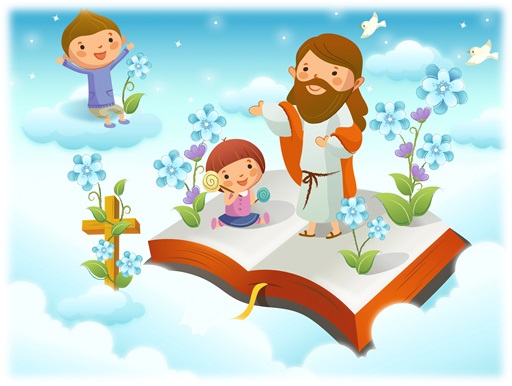 TRẮC NGHIỆM
1. ĐỨC GIÊ-SU SAI NHỮNG AI ĐI RAO GIẢNG ?
A
B
C
D
Ông Phao-lô
Những môn đệ
Nhóm Mười Hai
Ông Phê-rô, Gia-cô-bê và Gio-an
B
Nhóm Mười Hai
Đáp án
2. KHI SAI CÁC ÔNG ĐI RAO GIẢNG, ĐỨC GIÊ-SU BAN CHO CÁC ÔNG QUYỀN GÌ ?
A
B
C
D
Nói các tiếng lạ
Làm cho người chết sống lại
Dẹp tan bão tố
Trừ quỷ
C
Trừ quỷ
Đáp án
3. ĐỨC GIÊ-SU CHỈ THỊ CHO CÁC ÔNG KHÔNG ĐƯỢC MANG THEO NHỮNG THỨ NÀO ĐI ĐƯỜNG?
A
B
C
D
Cả a, b và c đúng.
Bao bị
Lương thực
Tiền đồng
D
Cả a, b và c đúng.
Đáp án
4. CÁC ÔNG CHỈ ĐƯỢC MANG THEO NHỮNG THỨ NÀO ĐI ĐƯỜNG ?
A
B
C
D
Chỉ b và c đúng.
2 áo
Cây gậy
Đi dép
D
Chỉ b và c đúng.
Đáp án
THIẾU NHI YÊU CHÚA
Thiếu nhi làm gì để mang Tin Mừng đến cho mọi người?